PERDARAHAN UTERUS ABNORMAL
Merry Yustia Karim – 1810211074
PUA merupakan pendarahan yang ditandai dengan adanya perubahan pada siklus menstruasi normal baik dari interval atau panjang siklus, durasi maupun jumlah perdarahan. Hal ini sering dijumpai pada wanita pada usia reproduksi (Singh, 2013)

Pendarahan Uterus Abnormal (PUA) adalah istilah yang digunakan saat ini untuk mengambarkan kondisi perubahan pola menstruasi akibat peningkatan volume, durasi, atau frekuensi perdarahan yang terjadi pada wanita yang sedang tidak hamil.

Menstruasi normal didefinisikan sebagai perdarahan uterus dengan frekuensi 24 – 38 hari, regularitas atau keteraturan siklus menstruasi dari siklus ke siklus yaitu 2 – 20 hari, durasi 4-8 hari, dan volume ≤ 80 mL
DEFINISI
TERMINOLOGI
TERMINOLOGI
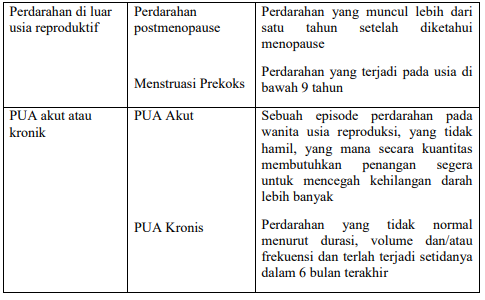 Studi di RSUD Dr.Soetomo Surabaya didapatkan bahwa kasus perdarahan uterus abnormal mencapai angka 12.48% dari seluruh kunjungan poli kandungan pada tahun 2007 dan sebanyak 8.8% pada tahun berikutnya
Karena mayoritas kasus berhubungan dengan siklus anovulasi, maka perempuan usia <20 tahun dan >40 tahun lebih rentan mengalami keadaan ini
EPIDEMIOLOGI
Usia
Insidensi kanker endometrium meningkat seiring bertambah usia
Siklus anovulasi
Ketika mendekati menopause, siklus menstruasi menjadi memendek dan sering terjadi anovulasi karena ada penurunan jumlah folikel ovarium dan peningkatan resistensi terhadap stimulasi gonadotropik  penurnan kadar estradiol sehingga endometrium tidak dapat mempertahankan pertumbuhan normalnya
Selama perimenopause, hormone normal mulai berubah dan ovulasi tidak konsisten. Sementara sekresi estrogen terus berlanjut, progesterone menjadi menurun  endometrium berproliferasi atau memperoduksi jaringan yang berlebihan – resiko erbentuk polip atau fibroid 
Nulliparitas 
Wanita multipara akanmengalami kondisi tidak adanya ovulasi selama kehamilan  kadar estrogen menurun  tidak terjadi proliferasi endometrium yang berlebihan  resiko PUA menurun
Multipara menurunkan resiko insidensi PUA
FAKTOR RESIKO
Berdasarkan International Federation of Gynecology and Obstetrics (FIGO), terdapat 9 kategori utama disusun sesuai dengan akronim “PALM COEIN” yakni : polip, adenomiosis, leiomioma, malignancy and hyperplasia, coagulopathy, ovulatory dysfunction, endometrial, iatrogenik, dan not yet classified
ETIOLOGI
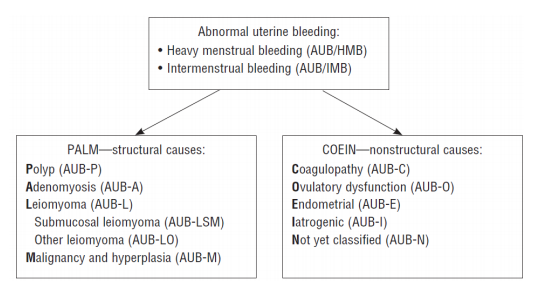 BERDASARKAN JENIS PERDARAHAN:
PUA akut: Perdarahan haid yang banyak sehingga perlu dilakukan penanganan yang cepat untuk mencegah kehilangan darah. PUA akut dapat terjadi pada kondisi PUA kronik atau tanpa riwayat sebelumnya.
PUA kronik: Merupakan terminologi untuk PUA yang telah terjadi lebih dari 3 bulan. Kondisi ini biasanya tidak memerlukan penanganan yang cepat dibandingkan PUA akut. (jurnal FK Sam Ratulangi Manado)
Chronic AUB was defined as ‘bleeding from the uterine corpus that is abnormal in volume, regularity and/or timing that has been present for the majority of the last 6 months’ (NCBI)
Perdarahan tengah (intermenstrual bleeding): terjadi di antara 2 siklus haid yang teratur. Perdarahan dapat terjadi kapan saja atau dapat juga terjadi di waktu yang sama setiap siklus.
KLASIFIKASI
BERDASARKAN ETIOLOGI
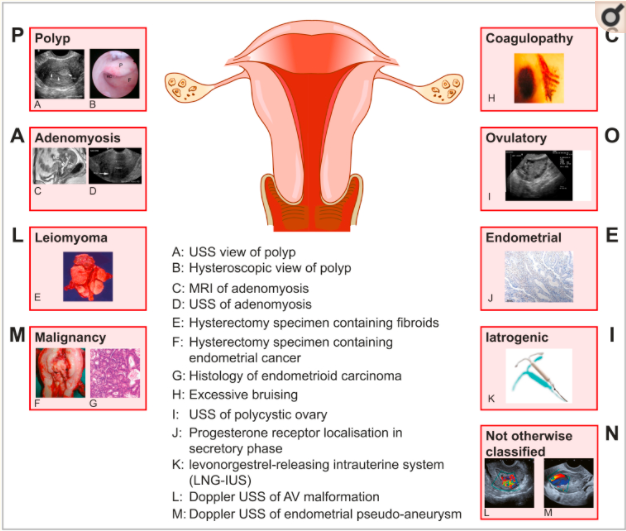 KLASIFIKASI
Polip merupakan suatu proliferasi epitelial yang terdiri dari komponen vaskular, kelenjar, dan fibromuskular dan jaringan konektif yang bervariasi dari endometrium atau endocerviks yang dilapisi sel sel epitel. Terdapat pembuluh darah berdinding tebal dan terhialinisasi di dekat permukaan epitel. Hal ini mengakibatkan terjadinya perdarahan
Dinilai dengan pemeriksaan inspekulo, ultrasonografi dan atau pemeriksaan histerokopis, dengan atau tanpa hasil histopatologis
Dikategorikan sebagai ada atau tidak ada dan dapat ditambahkan informasi ukuran, jumlah, lokasi, morfologi, dan histologi.
PUA-P
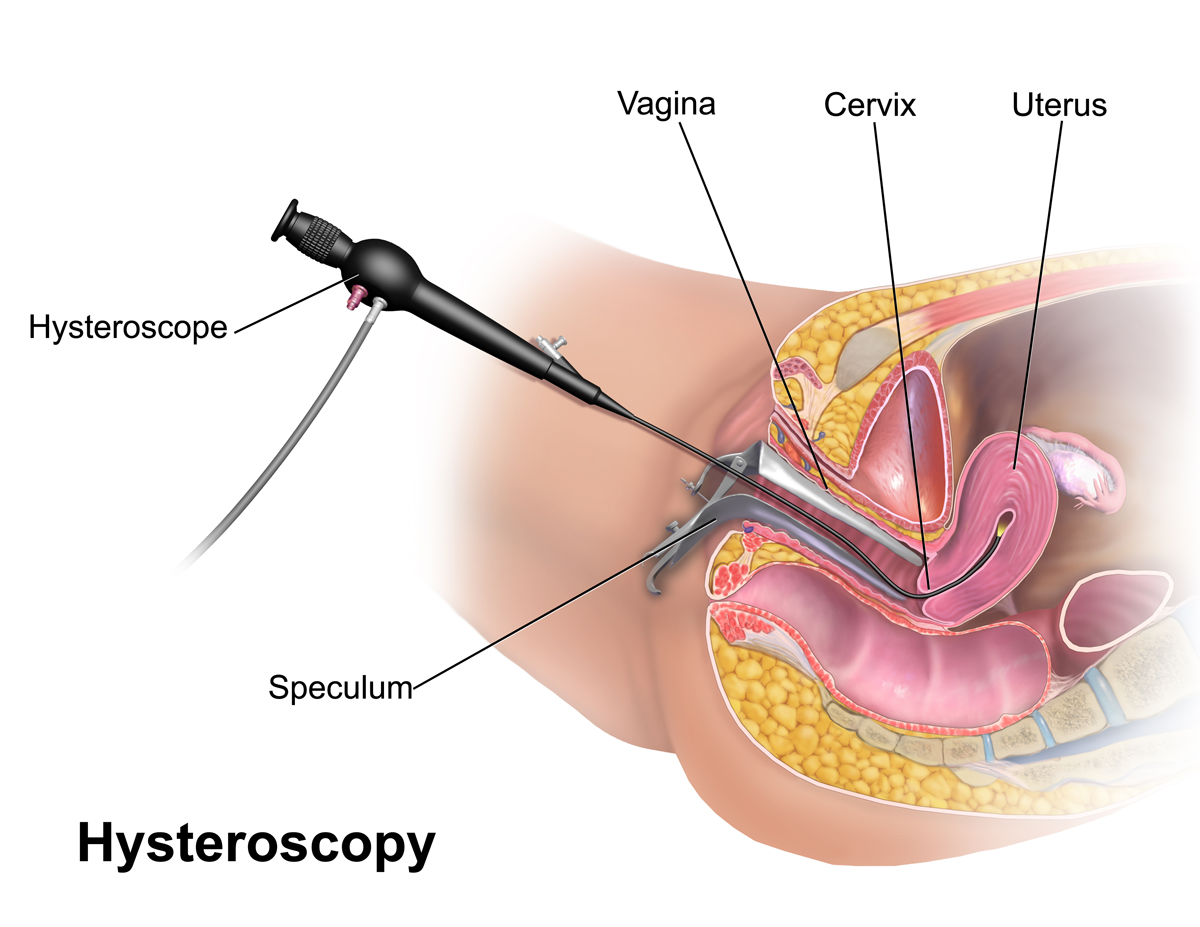 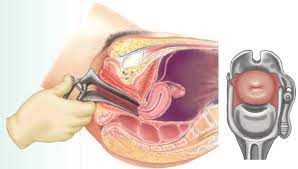 kelenjar endometrium ditemukan pada miometrium
Jaringan endometrium heterotopik di miometrium dan sebagian berhubungan dengan hipertrofi myometrium
Pemeriksaan baku emas berupa histopatologi, namun magnetic resonance imaging (MRI) atau ultrasonografi dapat dijadikan pilihan dalam mendiagnosis adenomiosis
PUA-A
Tumor jinak pada otot polos atau tumor fibromuskular jinak dari myometrium. Tumor ini dikenal dengan beberapa nama, seperti mioma, dan fibroid
PUA-L
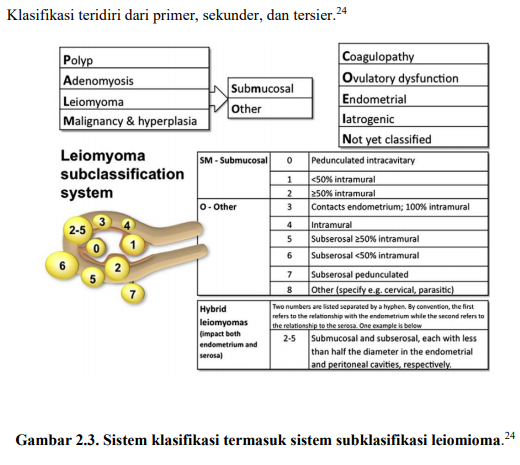 Hiperplasia dan keganasan atipikal merupakan penyebab penting dari PUA dan harus dipertimbangkan di hampir semua wanita usia reproduksi. 
Histolpatologi yang dapat ditemukan berupa gambaran sel atipik, atau endometrial carcinoma. Pasien yang didapatkan hasil positif berdasarkan histopatologi dikategorikan sebagai PUA-M, lalu ditambahkan klasifikasi kanker yang sesuai dengan sistem World Health Organization (WHO) atau FIGO
Hiperplasia endometrium paling sering disebabkan oleh peningkatan sekresi estrogen tanpa peningkatan sekresi progesteron. Dan umum pada wanita perimenopause yang menyebabkan gejala perdarahan tidak teratur atau berkepanjangan akibat siklus anovulasi
PUA-M
[Speaker Notes: Setelah ovulasi, korpus luteum menghasilkan progesteron yang berfungsi untuk menghentikan penebalan endometrium dan menstabilkan endometrium. Jika tidak terjadi ovulasi, estrogen akan melanjutkan stimulasi endometrium dan proliferasi berlebihan pada lapisan endometrium. Endometrium menjadi tidak stabil, tidak berdiferensiasi, dan luruh secara tidak terduga. Pembuluh darah menjadi lebih besar, lebih berliku-liku, dan lebih mudah rapuh. Hal inilah yang menyebabkan terjadinya perdarahan]
Gangguan hemostasis sistemik yang terkait dengan PUA. Sekitar 13 % wanita dengan perdarahan mestruasi yang banyak memiliki gangguan sistemik hemostasis yang dapat dideteksi secara biokimia, paling sering penyakit von Willebrand
Pemakaian antikoagulan pada beberapa wanita usia reproduksi dapat mengakibatkan efek yang tidak diinginkan yaitu PUA, paling sering Hypermenstrual Bleeding (HMB)
PUA-C
Gangguan ovulasi dapat muncul sebagai ketidaknormalan menstruasi mulai dari amenore, sampai pendarahan yang sangat ringan dan jarang, hingga episode HMB yang tidak dapat diprediksi dan ekstrem
Sebagian besar gangguan ovulasi tidak memiliki etiologi yang jelas, banyak yang terjadi karena kasus endokrinopati (misalnya sindrom ovarium polikistik, hipotiroidisme, hiperprolaktinemia, stres mental, obesitas, anoreksia, penurunan berat badan, atau olahraga ekstrem seperti pelatihan atletik elit)
Manifestasi ini berhubungan dengan tidak adanya produksi progesteron siklik yang dapat diprediksi dari korpus luteum setiap 22-35 hari, keadaan luteal-out-of-phase yaitu recruitment folikel yang matang terlalu dini, menyebabkan peningkatan kadar estradiol, yang menyebabkan endometrium fase proliferasi
PUA-O
Gangguan utama mekanisme yang mengatur "hemostasis" pada endometrium lokal itu sendiri. 
Beberapa penelitian telah menunjukkan kekurangan dalam produksi lokal vasokonstriktor seperti endotelin1 dan prostaglandin F2α, dan / atau percepatan lisis endometrium karena produksi berlebihan aktivator plasminogen  dan peningkatan produksi lokal zat yang mempromosikan vasodilatasi, seperti prostaglandin E2 dan prostasiklin
PUA-E
Intervensi medis dapat menyebabkan perdarahan, termasuk medicated atau insert intrauterine sistem dan agen farmakologis yang secara langsung berdampak endometrium, mengganggu mekanisme pembekuan darah, atau mempengaruhi kontrol sistemik ovulasi
Pemberian tunggal atau kombinasi steroid gonad secara sistemik seperti estrogen, progestin, dan androgen memengaruhi kontrol steroidogenesis ovarium melalui efek pada hipotalamus, hipofisis, dan ovarium itu sendiri, dan juga memberi efek langsung pada endometrium
PUA-I
Penyebab lain yang mungkin berkontribusi menyebabkan PUA tapi belum dibuktikan secara pasti
Ex : endometritis kronis, malformasi arteriovenosa
PUA-N
Menoragia yaitu perdarahan menstruasi dengan volume atau durasi yang berlebihan, tetapi dengan interval teratur.
Metrorrhagia yaitu perdarahan menstruasi dengan interval yang tidak teratur. 
Menometrorrhagia yaitu menstruasi dengan volume atau durasi yang berlebihan dengan interval yang tidak teratur. 
Perdarahan intermenstruasi yaitu perdarahan yang bervariasi diantara periode menstruasi normal yang normal.  
Polymenorrhea yaitu menstruasi dengan interval kurang dari 21 hari.  
Oligomenorrhea yaitu menstruasi dengan interval lebih dari 35 hari.
Perdarahan menstruasi yang berat baik menorrhagia dan menometrorrhagia, dan mengacu pada kehilangan darah menstruasi lebih tinggi dari 80 ml/siklus
GEJALA KLINIS
ANAMNESIS 
Pada  anamnesisperlu  diketahui  usia menarke,    frekuensi,    durasi,    dan    sifat perdarahan
Berapa  jumlah  produk  tampon maupun  pembalut  yang  digunakan.  Pada remaja    yang    mengeluhkan    haid    yang banyak   perlu   ditanyakan   riwayat   mudahmemar, perdarahan yang sulit berhenti pada luka minor, epistaksis yang sering atau sulit dikontrol,   atau   perdarahan   hebat   setelah operasi
Riwayat    perdarahan    pada    keluarga termasuk   riwayat   perdarahan postpartum
riwayat   penggunaan   obat-obat dan    kontrasepsi    hormonal    juga    perlu ditanyakan
DIAGNOSIS
PEMERIKSAAN FISIK
Pemeriksaan    fisik    harus    sebaiknya dilakukan  walaupun  sebagian  besar  kasus normal.
 Adanya     takikardia, penampilan  pucat,  atau  bunyi bisingpada auskultasi  jantung  mengarah  pada  anemia.
Petekia  atau  memar  yang  berlebihan  dapat mengarah pada defek platelet atau kelainan perdarahan  lainnya.
Takikardi   dan   hipotensi   dapat memberikan      petunjuk      ketidakstabilan hemodinamik     akut     yang     memerlukan intervensi     cepat.
Pemeriksaan     bimanual     dan     spekulum disarankan  pada  pasien  yang  aktif  secara seksual    atau    pada    pasien    yangtidak mengalami respon terhadap terapi.5
PEMERIKSAAN PENUNJANG
Laboratorium 
Histeroskopi
USG
Sonografi transvaginal (TVS) menilai ketebalan endometrium dan mendeteksi polip dan mioma dengan sensitivitas 80 persen dan spesifisitas 69 persen.
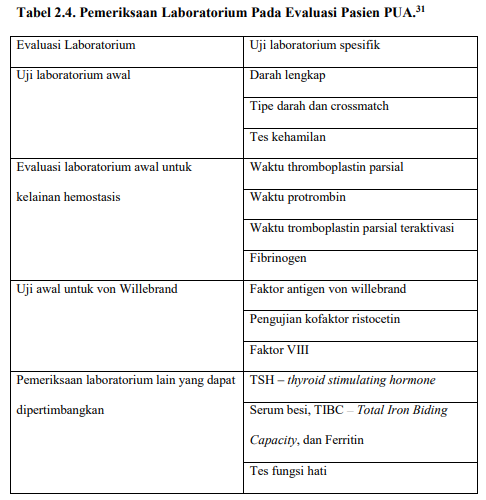 TATA LAKSANA
TATA LAKSANA
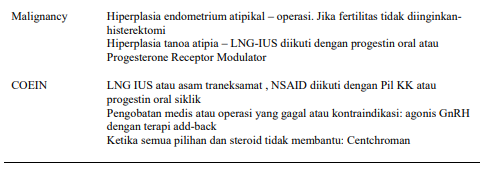 PEMBEDAHAN
Tatalaksana bedah dapat dipikirkan pada pasien yang tidak efektif dengan medikamentosa atau pasien yang ingin mendapatkan penanganan definitive (histerektomi). HMB akibat kelainan anatomi merupakan indikasi utama operasi
PENANGANAN PERDARAHAN UTERUS ABNORMAL AKUT:
Prinsip : apakah perdarahan yang terjadi menganggu hemodinamik?
Pasien dengan hemodinamik tidak stabil diberikan infus cairan kristaloid, oksigen 2 liter / menit dan transfusi darah jika Hb < 7,5 g / dl, untuk perbaikan hemodinamik
Hentikan perdarahan dengan EEK 2.5 mg per oral setiap 4-6 jam, ditambah prometasin 25 mg peroral atau injeksi IM setiap 4-6 jam untuk mengatasi mual. Asam traneksamat 3 x 1 gram dan OAINS 3 x 500 mg diberikan bersama EEK
Ketika hemodinamik pasien stabil, perlu upaya diagnostik untuk mencari penyebab perdarahan. Lakukan pemeriksaan USG transvaginal / transrektal, periksa darah perifer lengkap (DPL) dan fungsi hemostasis (hitung trombosit, PT, aPTT dan TSH)
https://www.ncbi.nlm.nih.gov/pmc/articles/PMC4970656/
Profil perdarahan uterus abnormal di RSUP Prof. Dr. R. D. Kandou Manado periode 1 Januari 2013 – 31 Desember 2014
ANALISIS KASUS PERDARAHAN UTERUS ABNORMAL (PUA) DI RUMAH SAKIT UMUM PUSAT HAJI ADAM MALIK MEDAN
DAFTAR PUSTAKA